Een aap op de wc
Les 6
Doel van de les:
> Wij kunnen de betekenissen van (spreek-)woorden in het woordenboek opzoeken en de   betekenis verduidelijken met illustraties en betekenisvolle zinnen.
> Wij kunnen de taken en bijzonderheden benoemen van een oppasser, een directeur en een   commandant.
> Wij kunnen in eigen woorden uitleggen hoe de Tweede Wereldoorlog begon.
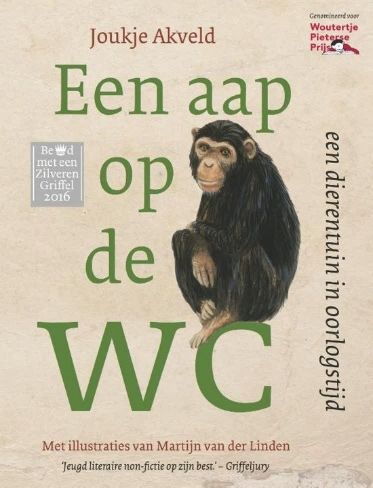 Copyright ©Success for All. Alle rechten voorbehouden
Les 6
Een aap op de wc
Stap 1: Woorden van de week
roerloos
haarfijn
plechtig
de pilaar
dringende
waken
gespot
kwetteren
baantjes trekken (uitdrukking)
het kroos
ups en downs (uitdrukking)
de commandant
Zelf	Vul de woordenlijst in (woorden)
                        


	10 minuten



Klaar?	Woordenlijst aanvullen 
	(betekenis & betekenisvolle zin)
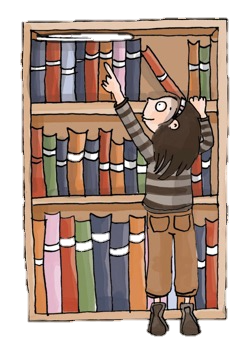 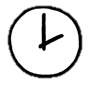 Copyright ©Success for All. Alle rechten voorbehouden
les 6
Een aap op de wc
Stap 3: Maatjewerk/teamwerk
Stap 2: Lezen en teamopdrachten
Team	Opdrachten plannen

Zelf	Lees bladzijde 37 t/m 43
	Memo’s plakken op mogelijke 	antwoorden of op moeilijke 	woorden 
	
	15 minuten

Klaar?	Woordenlijst aanvullen
Maatje	Memo’s vergelijken/verduidelijken


	5 minuten



Klaar?	Duolezen: blz. 42 t/m 43

Team	Memo’s bespreken
	Teamopdracht maken

Groep	Opdrachten bespreken
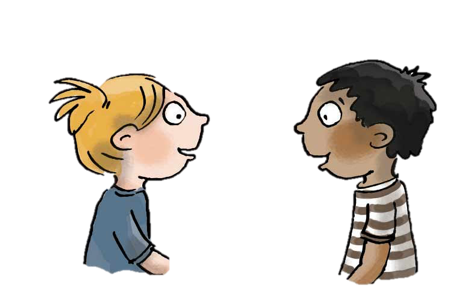 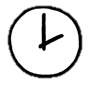 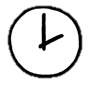 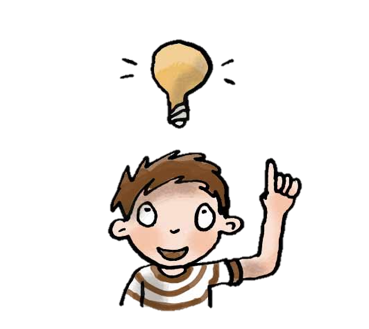 Copyright ©Success for All. Alle rechten voorbehouden
les 6
Een aap op de wc
Stap 4: Terugblik en vooruitblik
Terugblik
> Samenwerkvaardigheid> Teamopdrachten (woorden van de week/verhelderen)> Punten en feedback


Vooruitblik
> Woorden van de week> Teamopdrachten (woorden van de week/verhelderen)
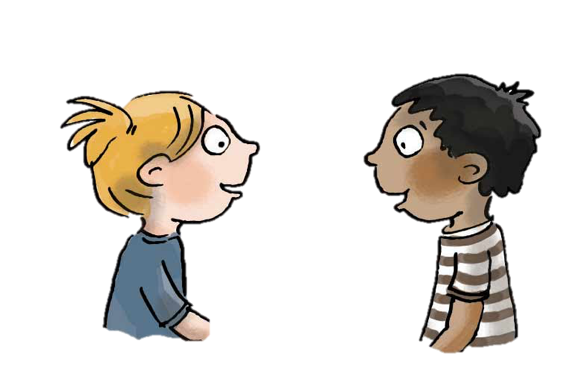 Copyright ©Success for All. Alle rechten voorbehouden
les 7
Een aap op de wc
Doel van de les:
> Wij kunnen in eigen woorden uitleggen wat in de dierentuin de gevolgen waren van de eerste bombardementen.
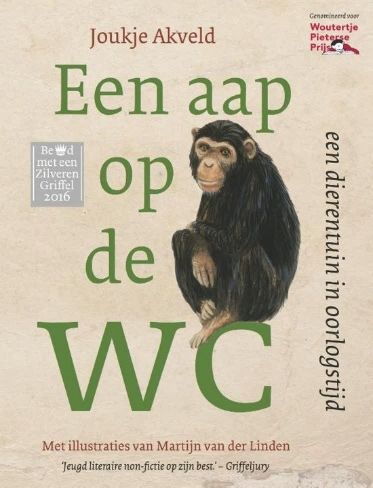 Copyright ©Success for All. Alle rechten voorbehouden
les 7
Een aap op de wc
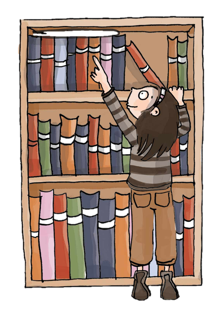 Stap 1:	Woorden van de week.



Stap 2:	Lezen en teamopdrachten







Stap 3:	Maatjeswerk/teamwerk
Team	Woorden 5 t/m 8

Klaar?	Woordenlijst verder invullen
Zelf	Lees bladzijde 44 t/m 49
	Memo’s plakken op mogelijke antwoorden
	of op moeilijke woorden.

	15 minuten

Klaar?	Woordenlijst aanvullen
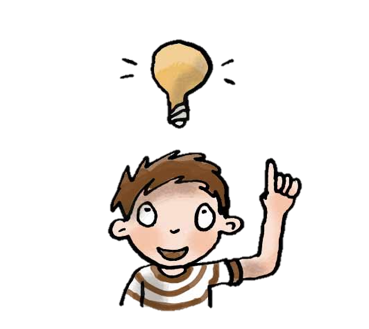 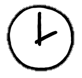 Maatje	Memo’s vergelijken/verduidelijken
	
	10 minuten

Klaar?	Duolezen: bladzijde 48 t/m 49

Team	Memo’s bespreken, teamopdracht maken
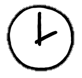 Copyright ©Success for All. Alle rechten voorbehouden
les 7
Een aap op de wc
Stap 4: Terugblik en vooruitblik
Terugblik> Woorden van de week> Teamopdrachten (woorden van de week/verhelderen)> Punten en feedback

Vooruitblik
> Woorden van de week 
> Teamopdrachten (verhelderen)
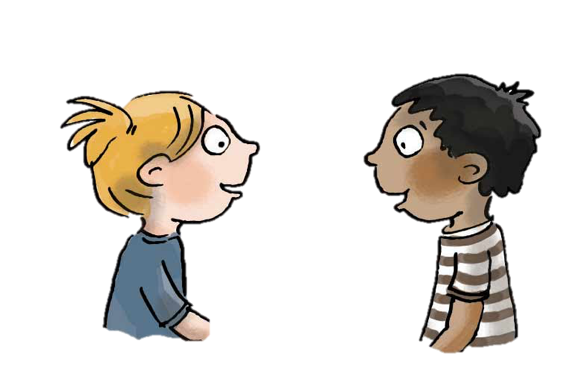 Copyright ©Success for All. Alle rechten voorbehouden
les 8
Een aap op de wc
Doel van de les:
> Wij kunnen in eigen woorden uitleggen welke oplossing er werd bedacht door de Nederlandse commandant voor het ontsnappen van roofdieren.
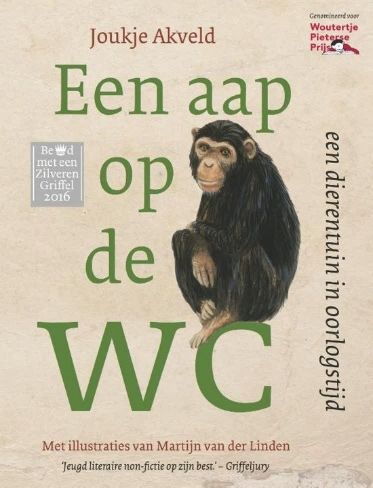 Copyright ©Success for All. Alle rechten voorbehouden
les 8
Een aap op de wc
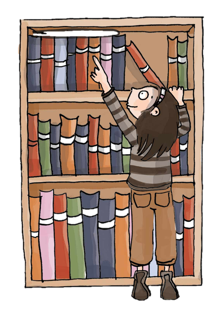 Stap 1:	Woorden van de week



Stap 2:	Lezen en teamopdrachten







Stap 3:	Maatjeswerk/teamwerk
Team	Woorden 9 t/m 12

Klaar?	Woordenlijst verder invullen
Zelf	Lees bladzijde 50 t/m 55
	Memo’s plakken op mogelijke antwoorden
	of op moeilijke woorden.

	15 minuten

Klaar?	Woordenlijst aanvullen
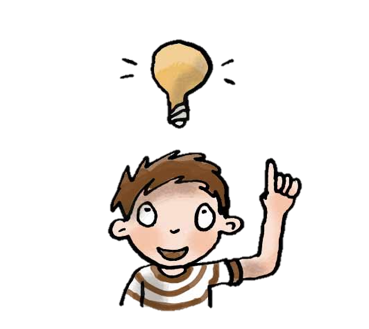 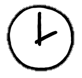 Maatje	Memo’s vergelijken/verduidelijken
	
	10 minuten

Klaar?	Duolezen: bladzijde 54 t/m 55

Team	Memo’s bespreken, teamopdracht maken
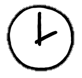 Copyright ©Success for All. Alle rechten voorbehouden
les 8
Een aap op de wc
Stap 4: Woorden van de week
Stap 5: Terugblik en vooruitblik
Zelf 	kopieerblad ‘betekenisvolle
	zinnen’
	
	10 minuten
Terugblik> Woorden van de week> Teamopdrachten (verhelderen)> Punten en feedback

Vooruitblik
> Toets
> Voorbereiding schrijf-/tekenopdracht
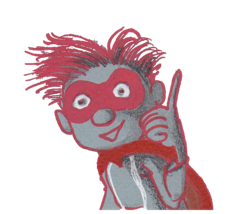 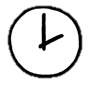 Copyright ©Success for All. Alle rechten voorbehouden
les 9
Een aap op de wc
Doel van de les:
> Ik kan informatie uit een tekst halen.
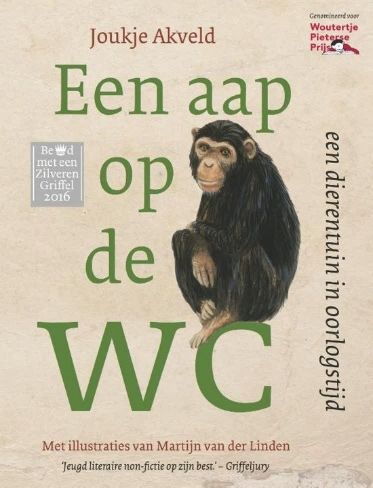 Copyright ©Success for All. Alle rechten voorbehouden
les 9
Een aap op de wc
Stap 1:	Woorden van de week 



Stap 2:	Toets









Stap 3: Voorbereiding schrijf-/
	tekenopdracht
Zelf	Oefenen voor de toets

	5 minuten
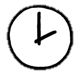 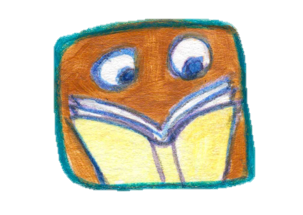 Zelf	Lezen blz. 56 t/m 59
	Toets maken

	30 minuten

Klaar?	Woordenlijst afmaken
	Stillezen

Groep	Toets nabespreken
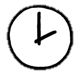 Team	Woordweb invullen  gedicht
Copyright ©Success for All. Alle rechten voorbehouden
les 9
Een aap op de wc
Stap 4: Terugblik en vooruitblik
Terugblik
> Toets
> Voorbereiding op de schrijf-/tekenopdracht
> Punten en feedback

Brain Game

Vooruitblik
> Schrijf-/tekenopdracht
> Woordenlijst en teamboekje inleveren
> Team van de week
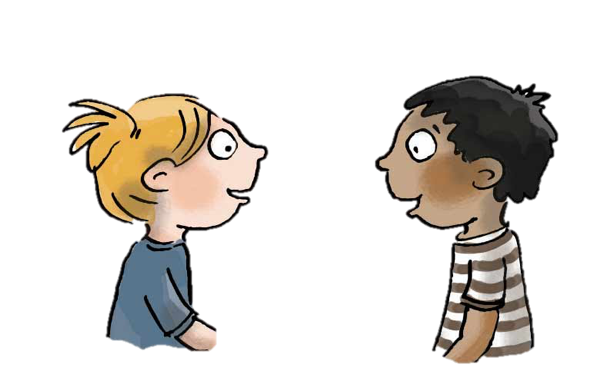 Copyright ©Success for All. Alle rechten voorbehouden
les 10
Een aap op de wc
Doel van de les:
> Wij kunnen een gedicht schrijven waarin ik de dieren – die leefden tijdens de Tweede   Wereldoorlog – herdenk.
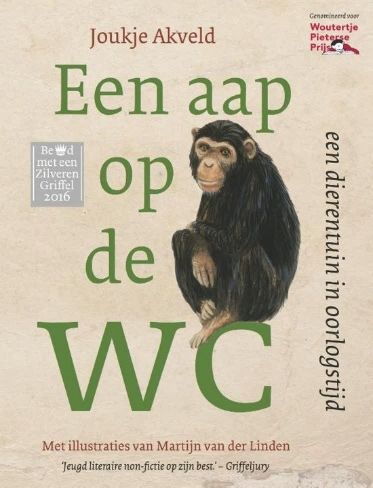 Copyright ©Success for All. Alle rechten voorbehouden
les 10
Een aap op de wc
Stap 1: Woorden van de week
Stap 3: Presentatie
Zelf	Woordenlijst controleren


Klaar?	Inleveren woordenlijst
Zelf	Presentatie voorbereiden	
	5 minuten


Groep	Presentatie schrijfopdracht
	Tops

	Wat ga je de volgende keer 	anders of hetzelfde doen?
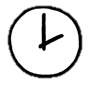 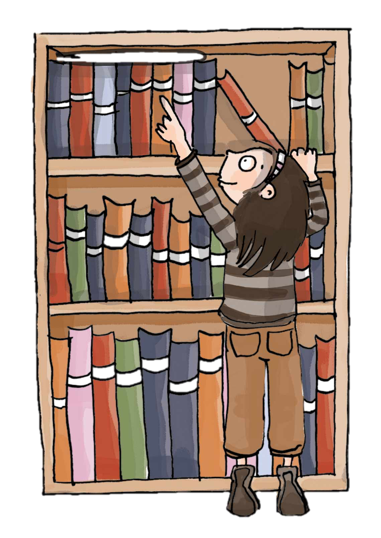 Stap 2: Schrijven
Zelf	Lezen blz. 60 t/m 61

Team	Gedicht maken

                        35 minuten

Klaar?             Tekening bij het gedicht
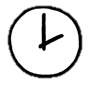 Copyright ©Success for All. Alle rechten voorbehouden
les 10
Een aap op de wc
Stap 4: Terugblik en vooruitblik
Terugblik
> Woordenlijst en teamboekje inleveren
> Schatkist legen
> Schrijf-/tekenopdracht
> Samenwerken
> Punten en feedback
> Team van de week

Vooruitblik
> Verder lezen in:
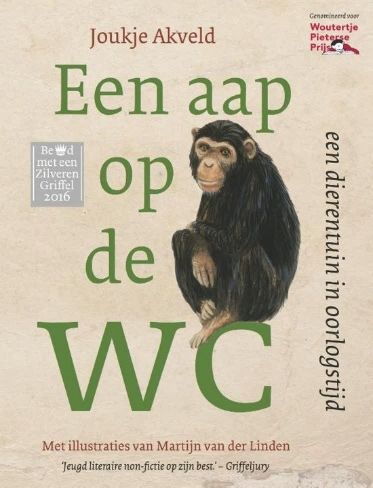 Copyright ©Success for All. Alle rechten voorbehouden